KTUTS
TIẾNG VIỆT – LỚP 4
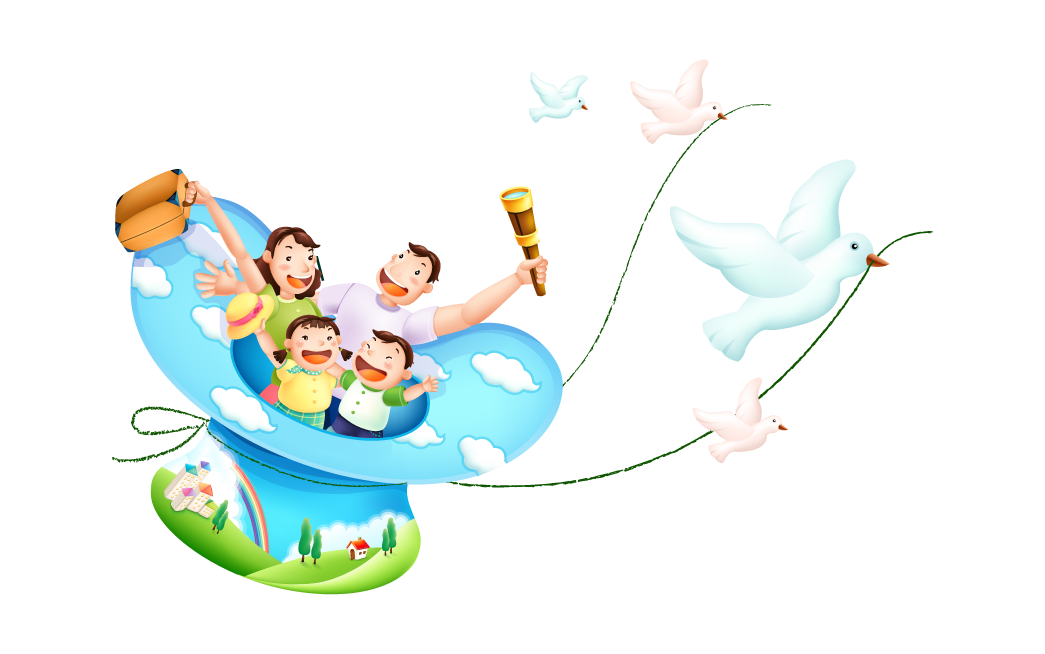 Tiết 8
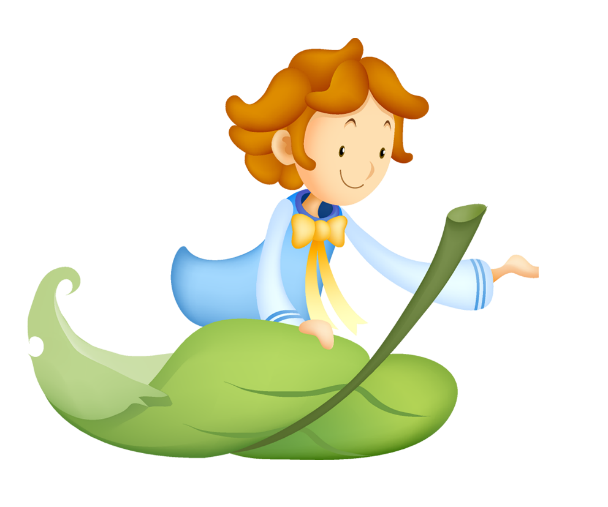 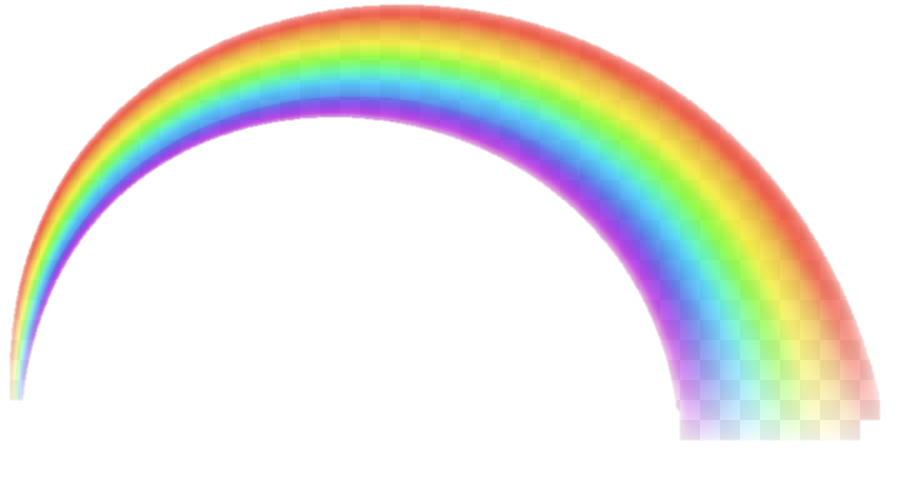 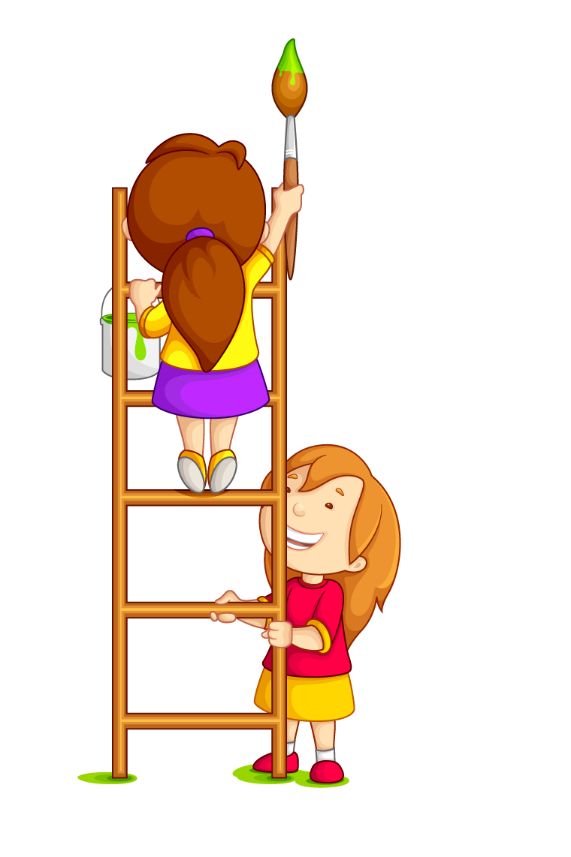 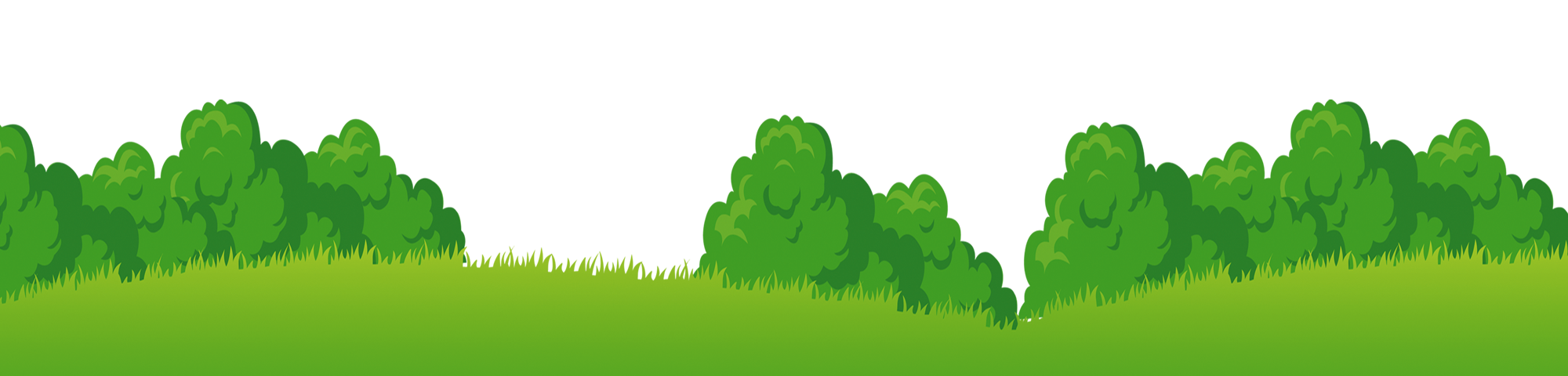 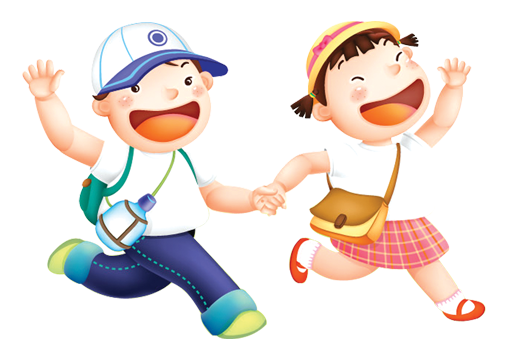 KTUTS
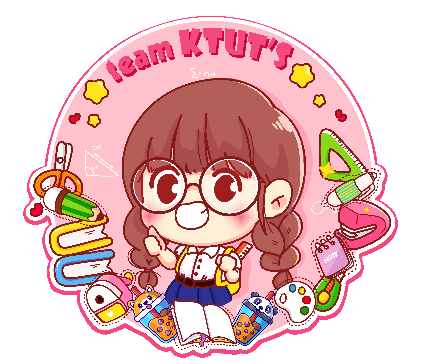 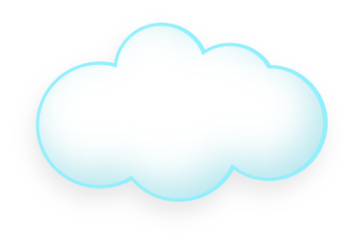 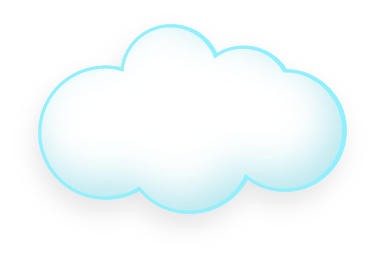 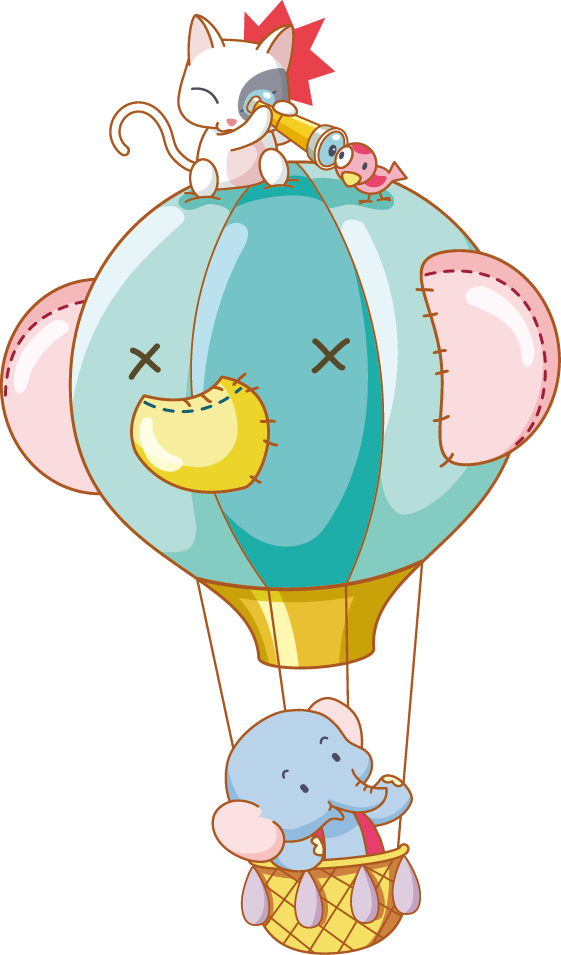 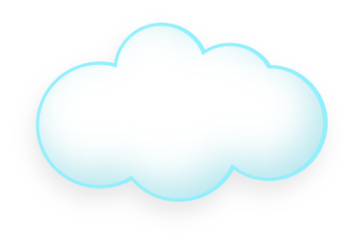 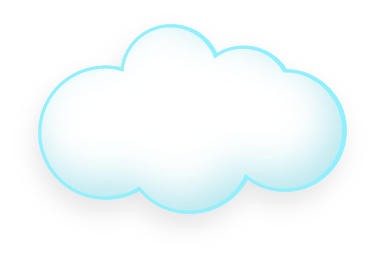 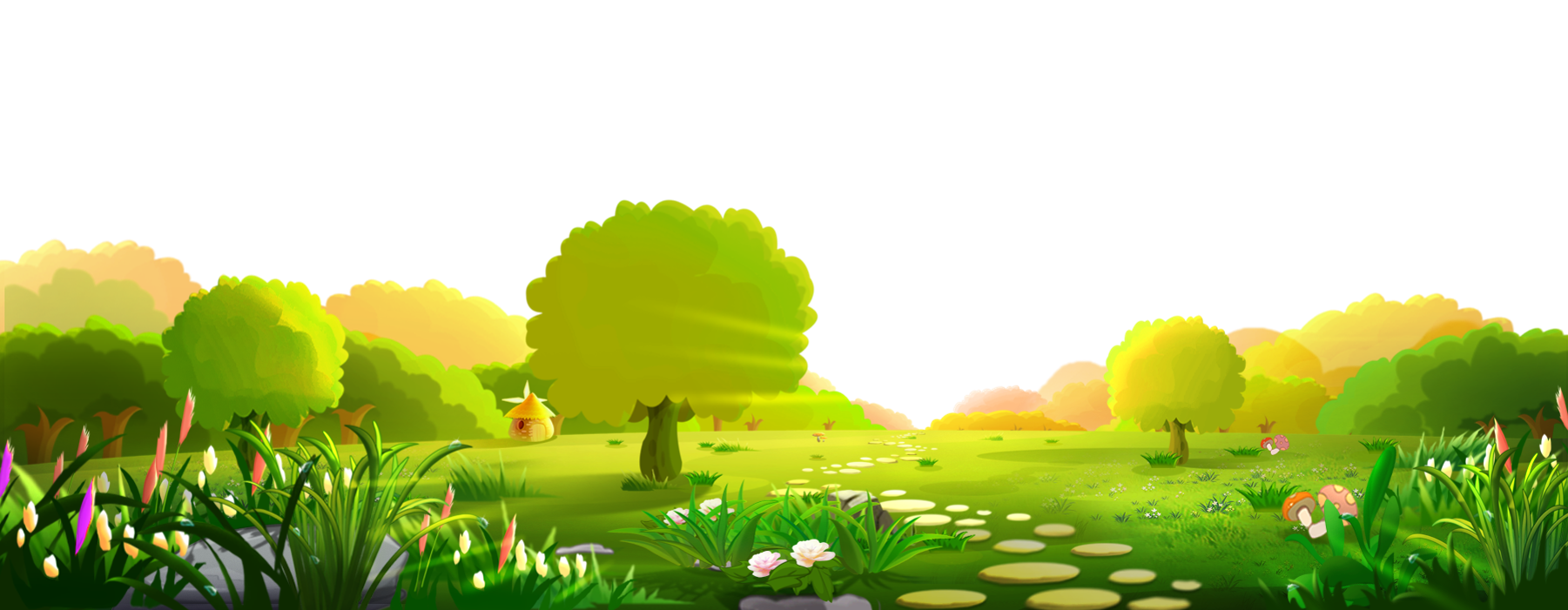 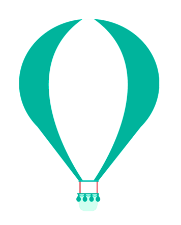 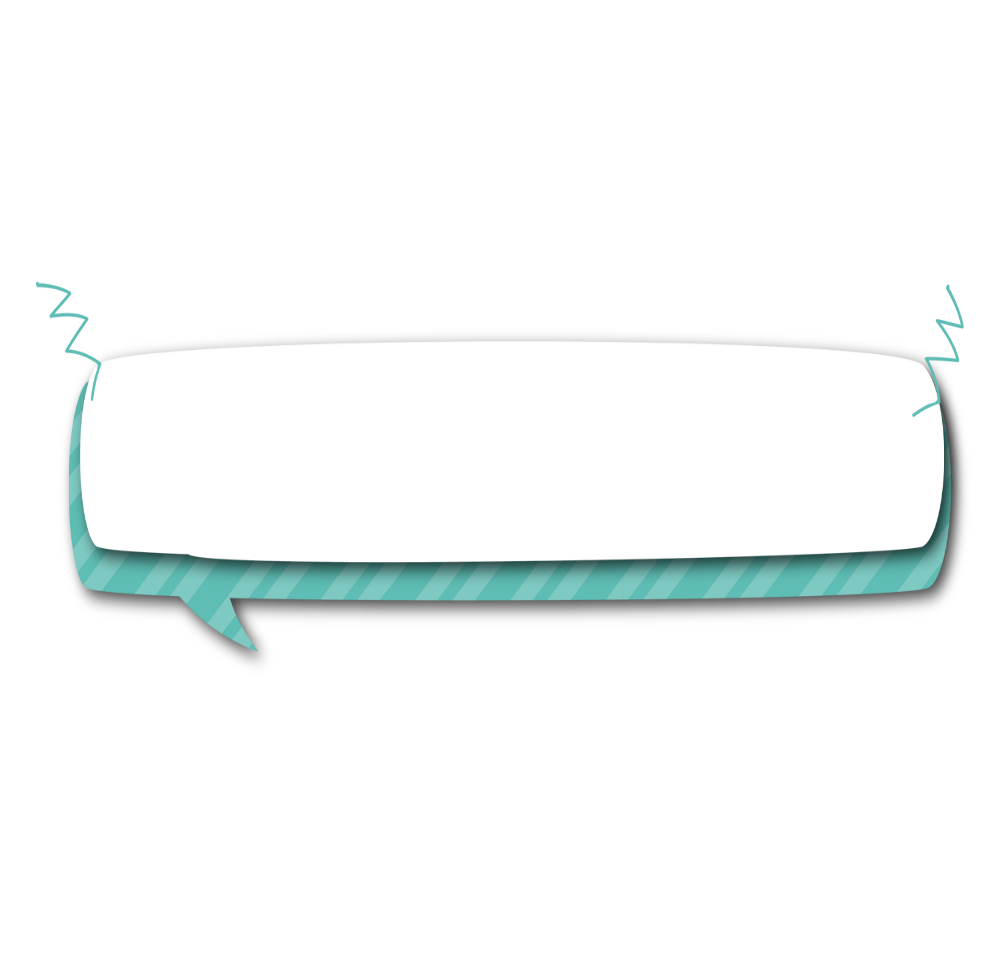 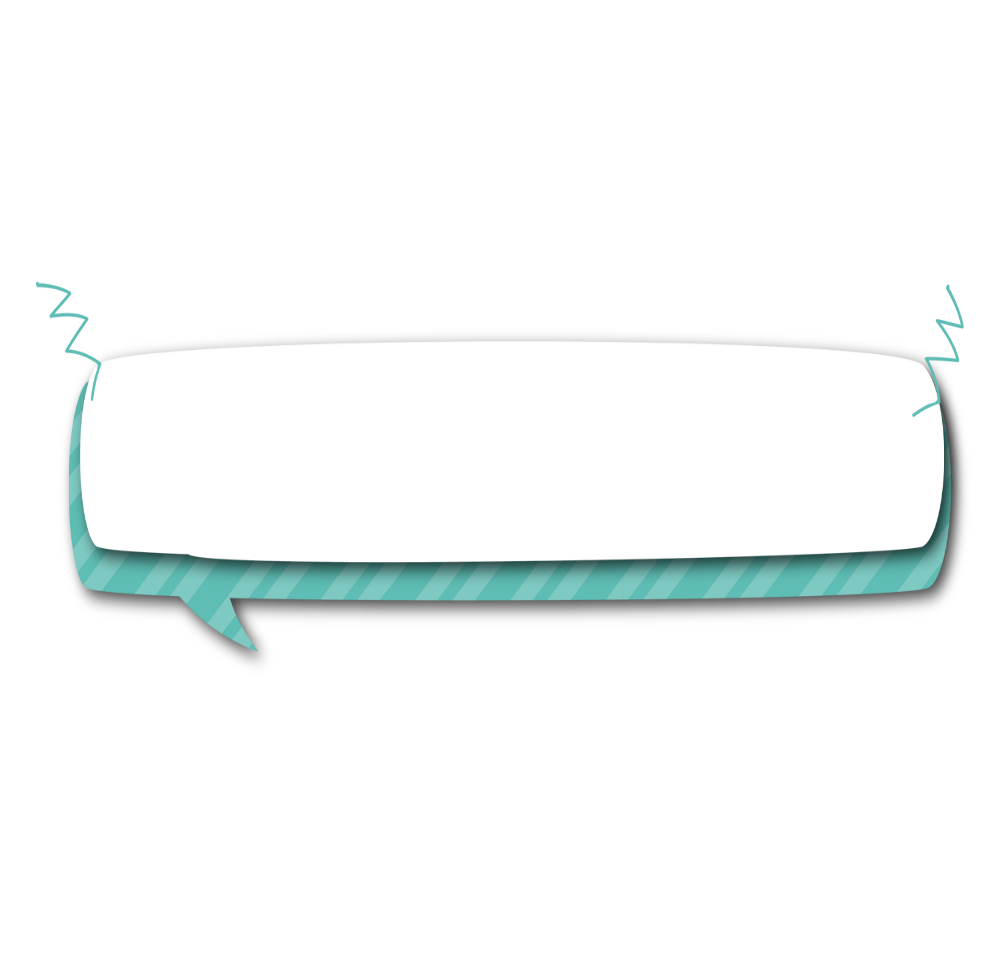 2
Chính tả: Nghe – viết
Tập làm văn
1
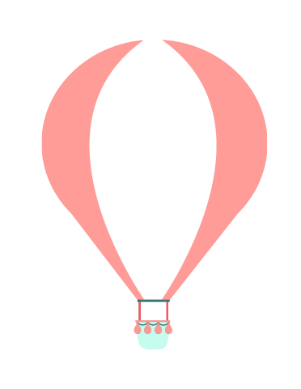 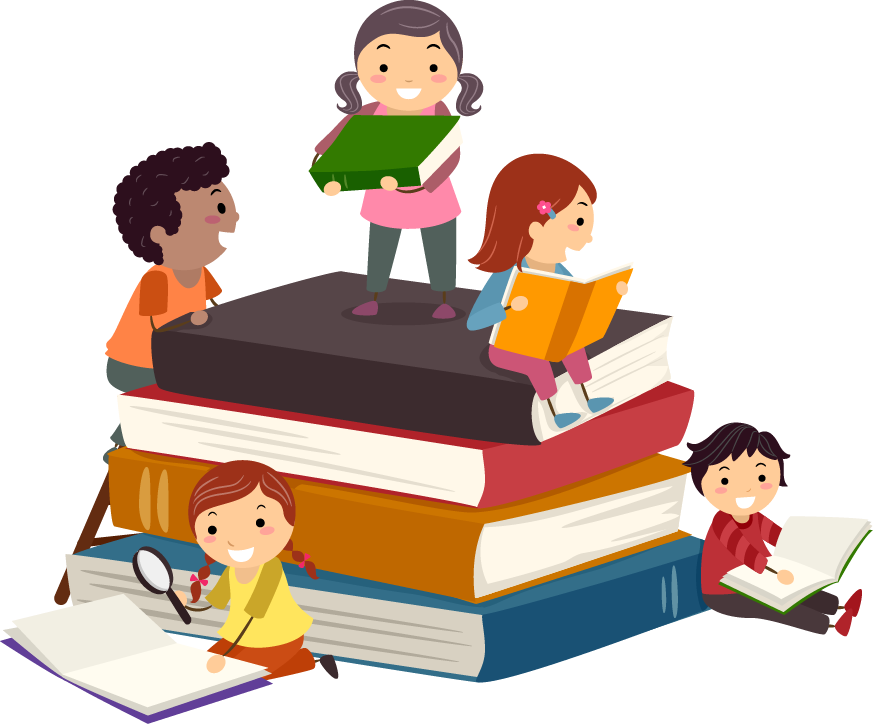 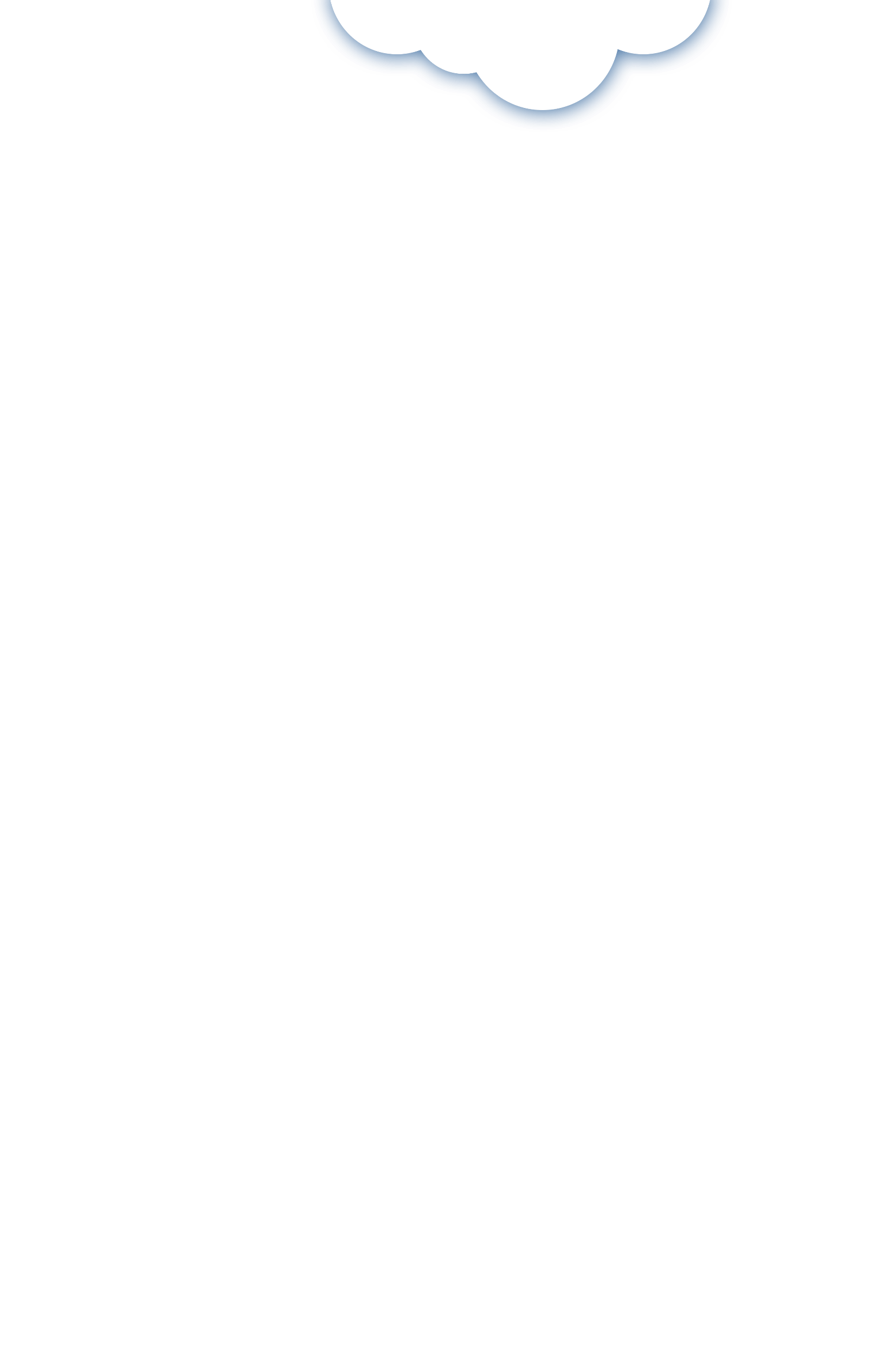 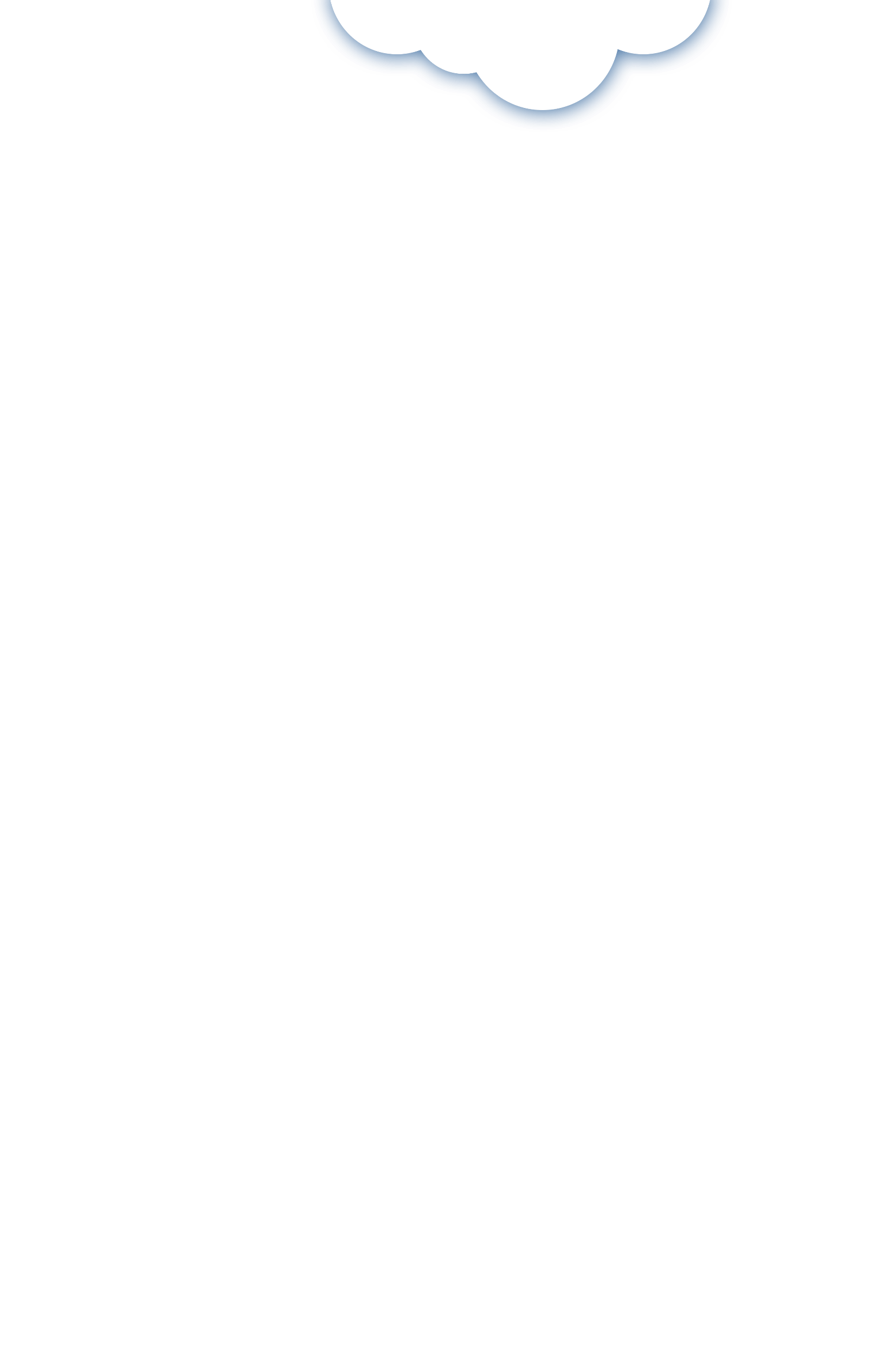 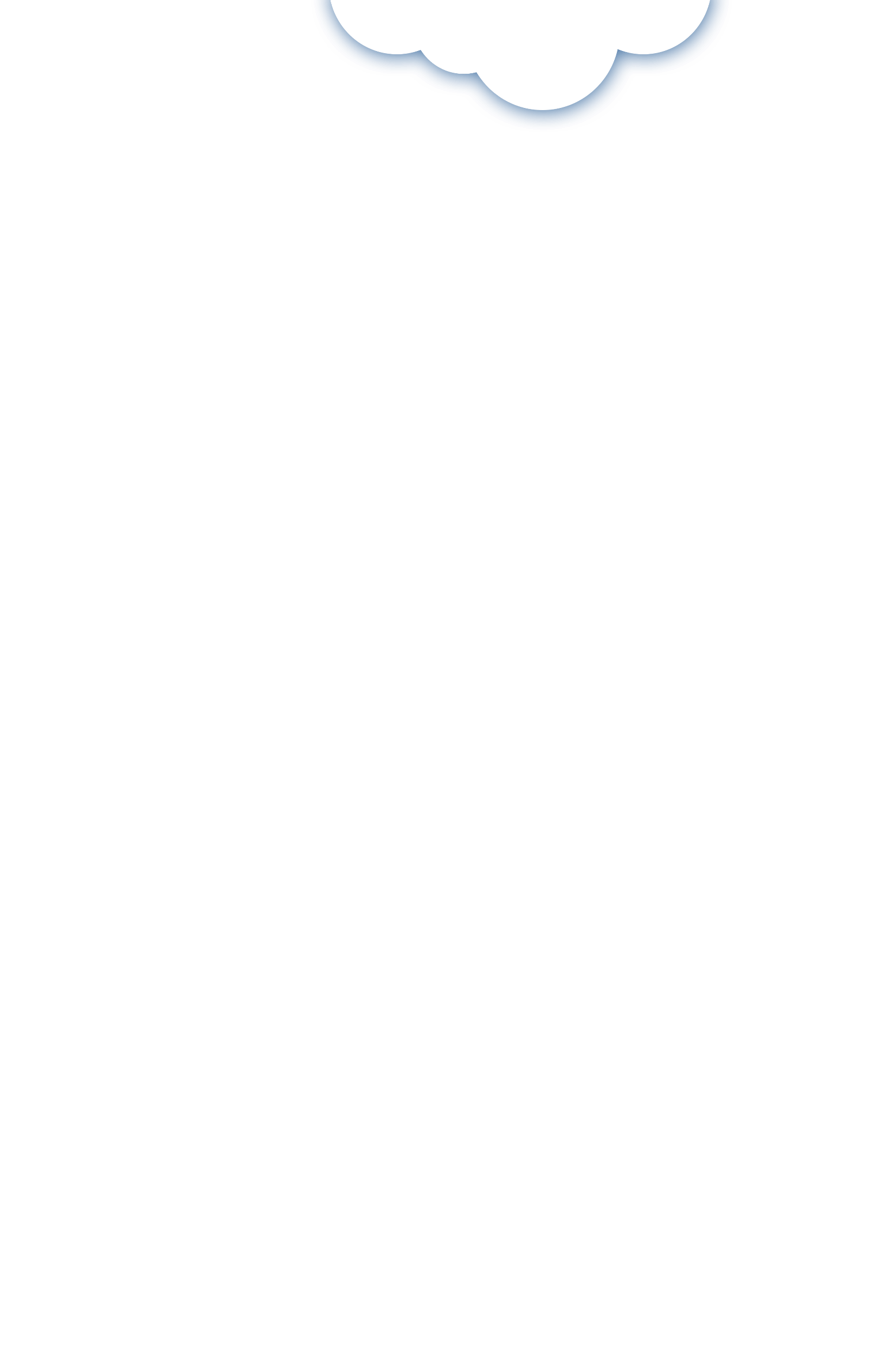 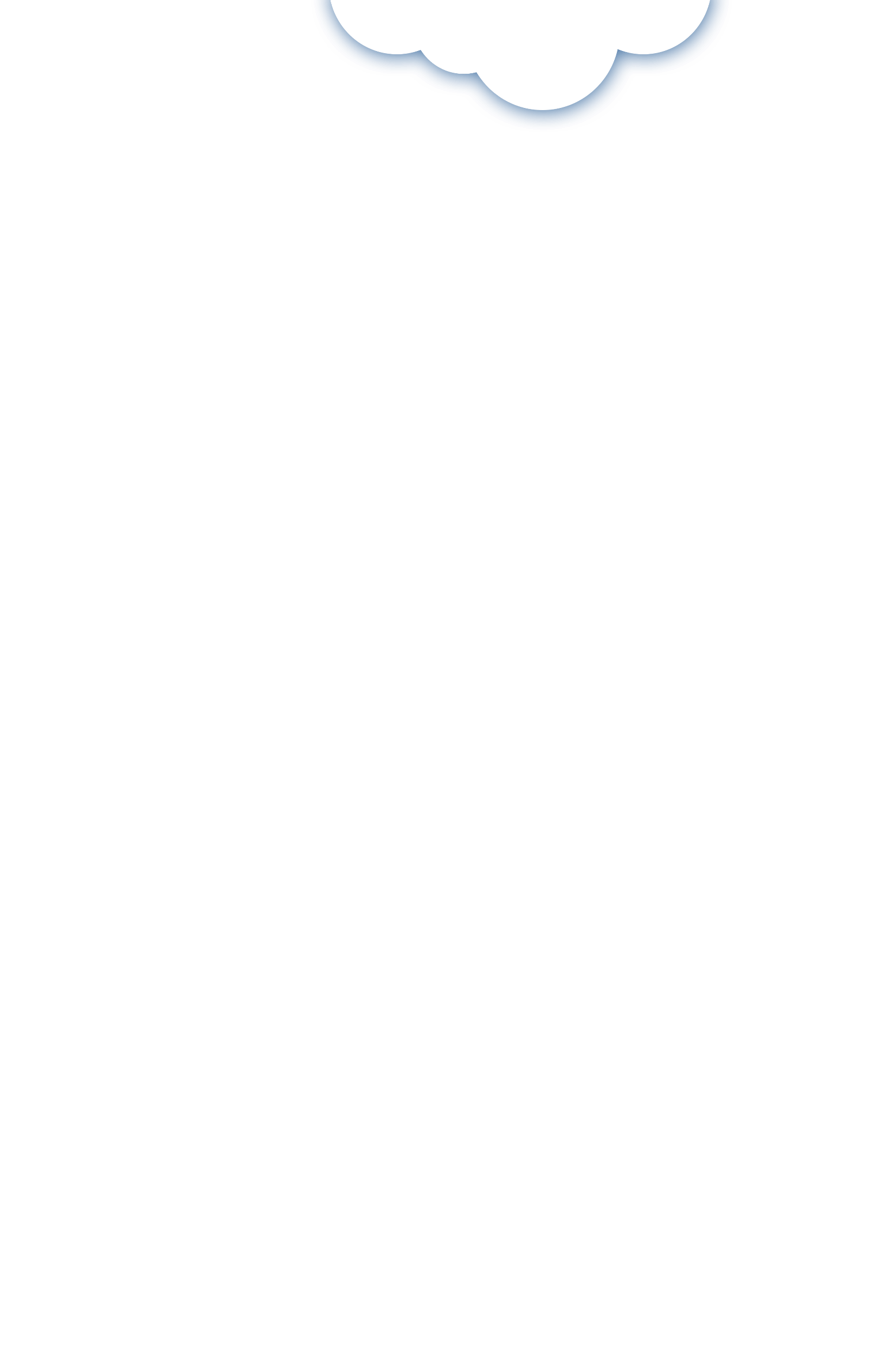 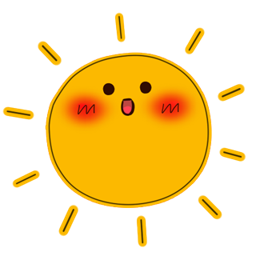 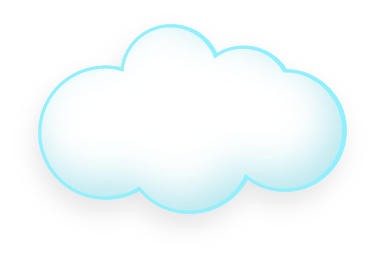 Chính tả
Nghe-viết
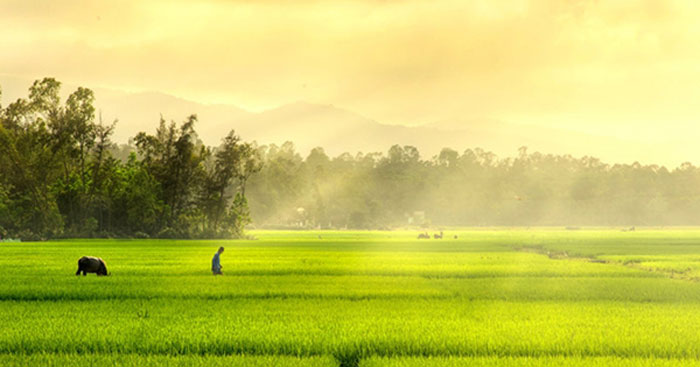 Chiều trên quê hương
Chiều trên quê hương
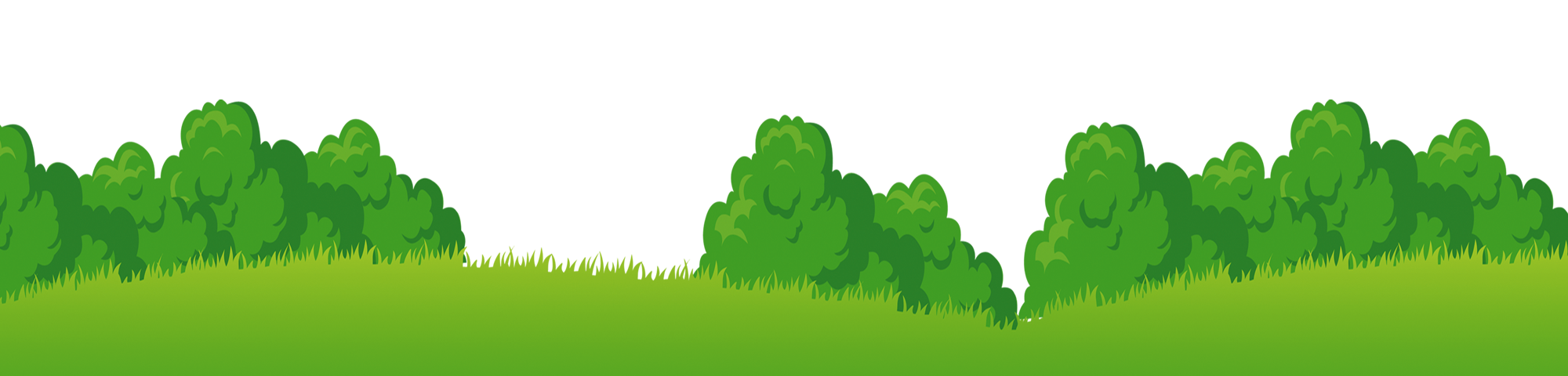 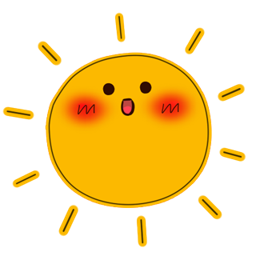 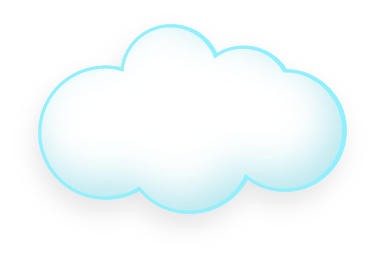 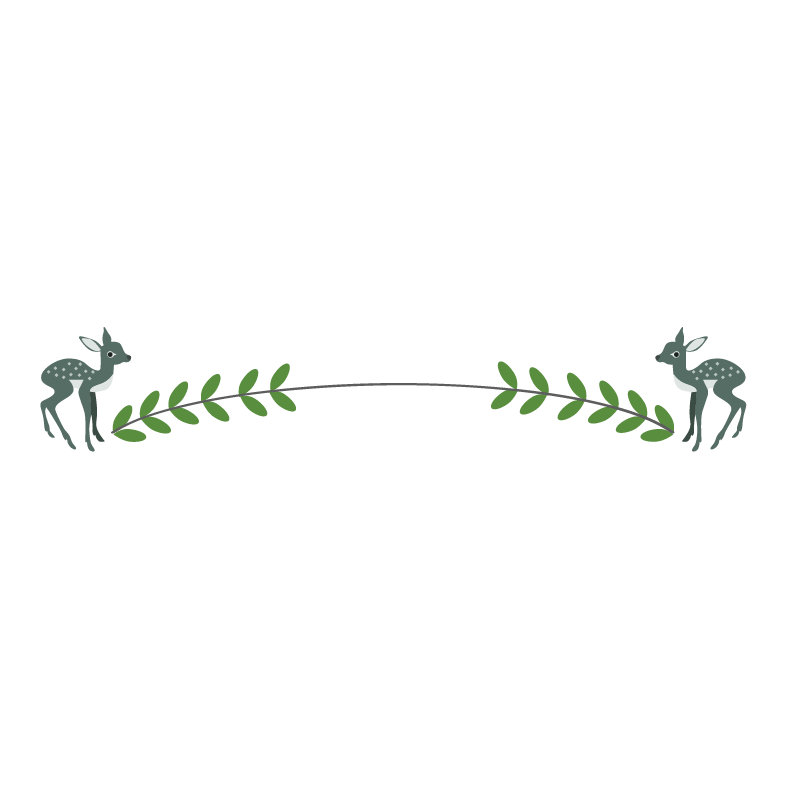 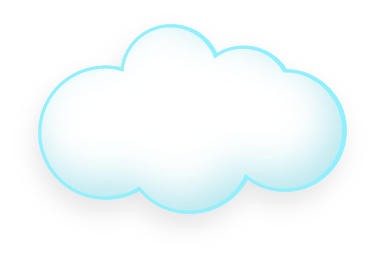 Chính tả
Nghe-viết
Chiều trên quê hương
Đó là một buổi chiều mùa hạ có mây trắng xô đuổi nhau trên cao. Nền trời xanh vời vợi. Con chim sơn ca cất tiếng hót tự do, tha thiết đến nỗi người ta phải ao ước giá mà mình có một đôi cánh. Trải khắp cánh đồng là nắng chiều vàng dịu và thơm hơi đất, là gió đưa thoang thoảng hương lúa ngậm đòng và hương sen.
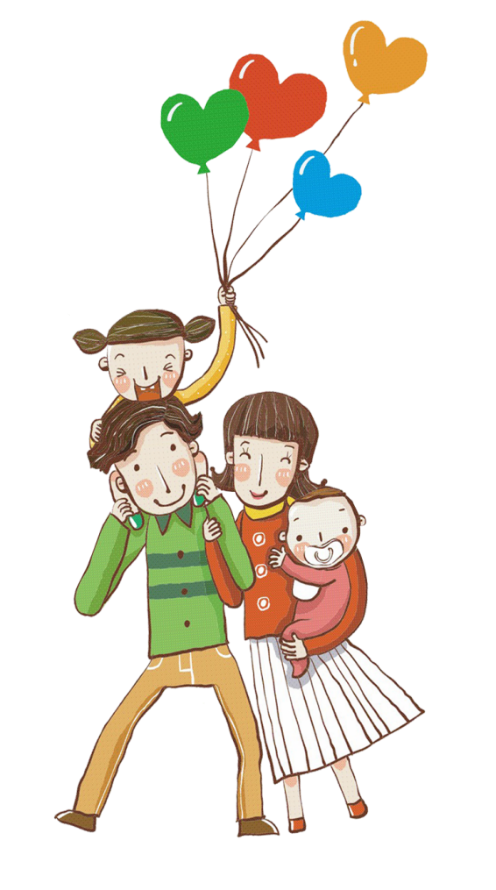 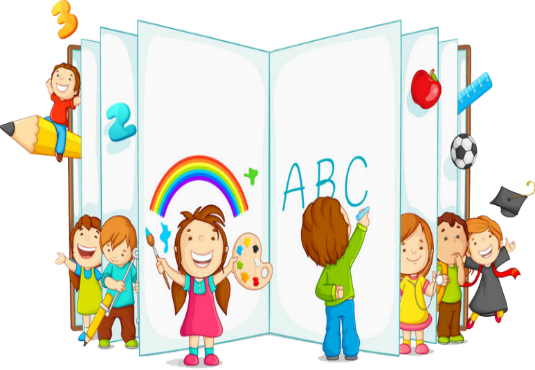 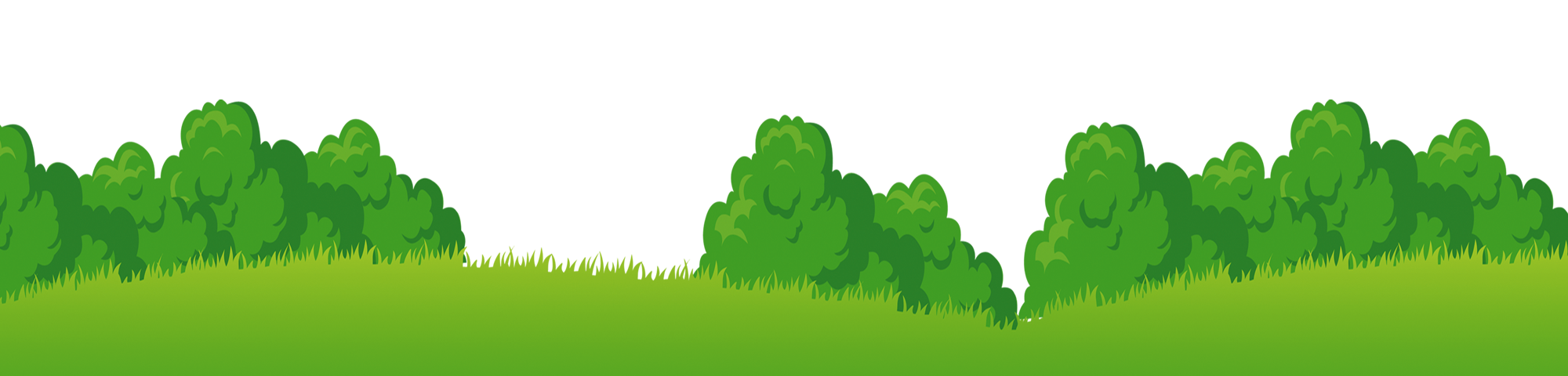 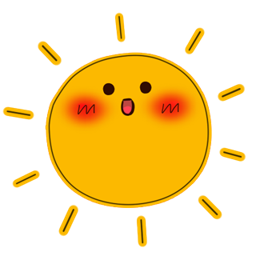 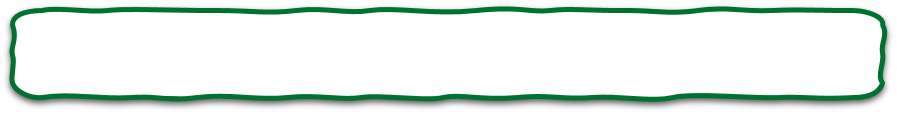 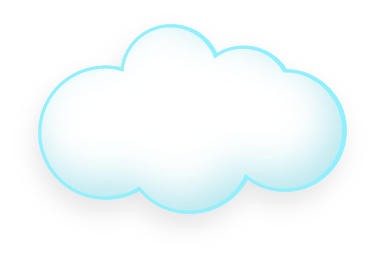 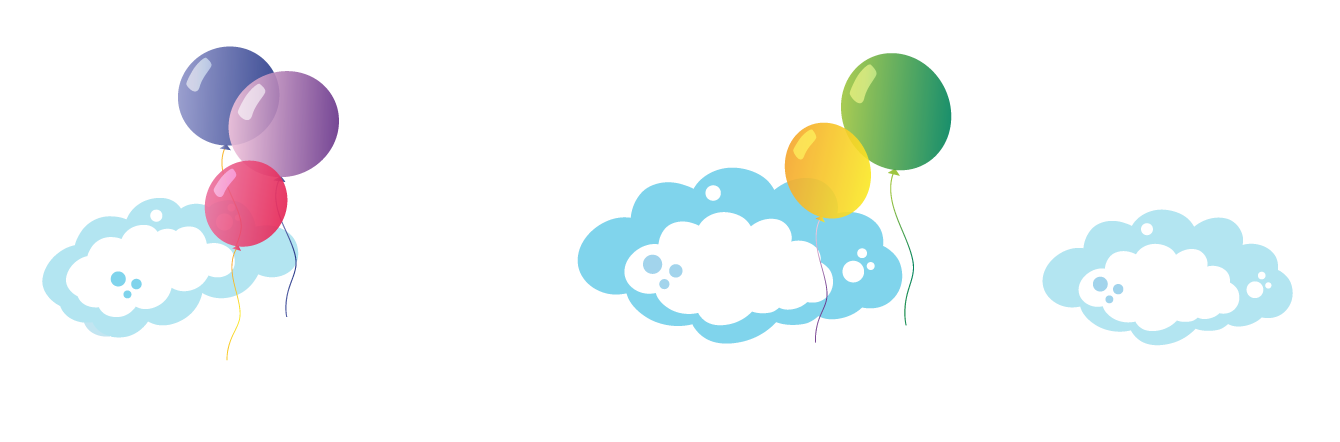 Luyện từ khó
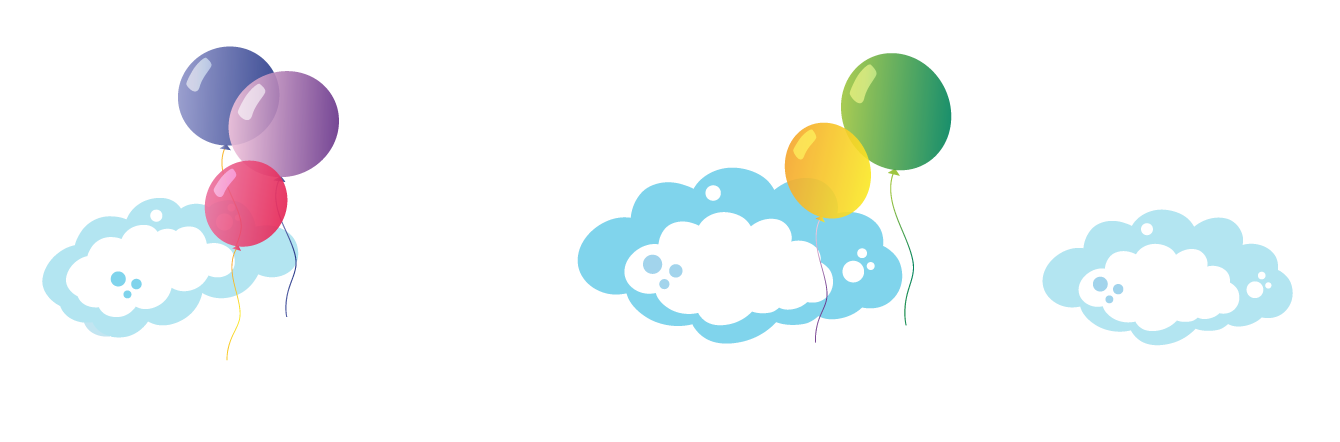 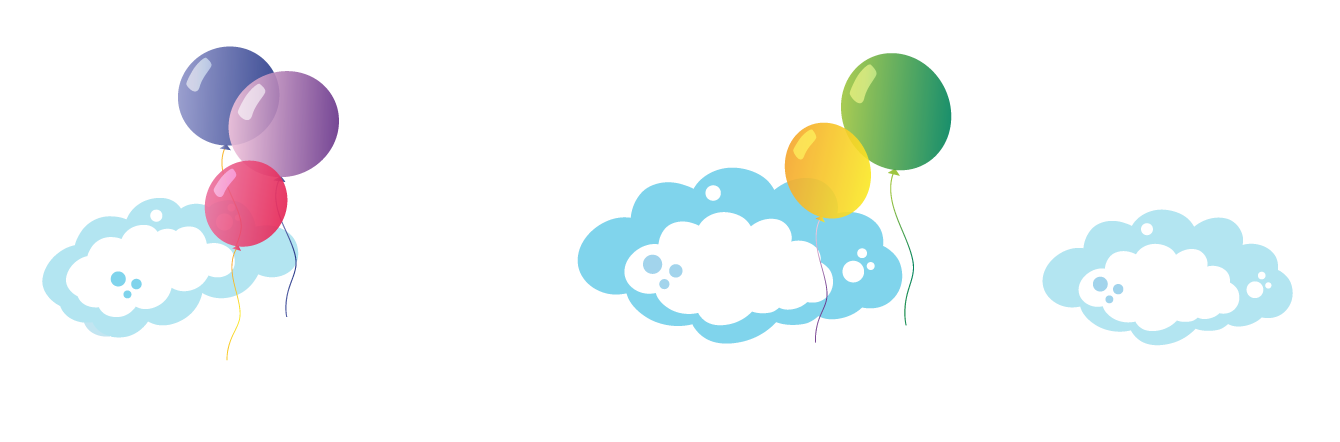 tha thiết
trải khắp
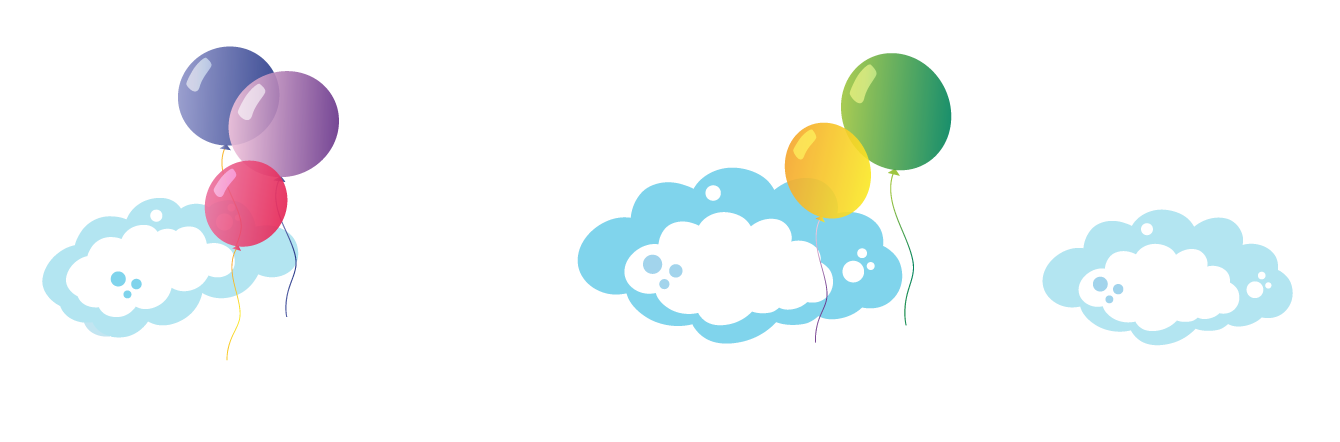 đến nỗi
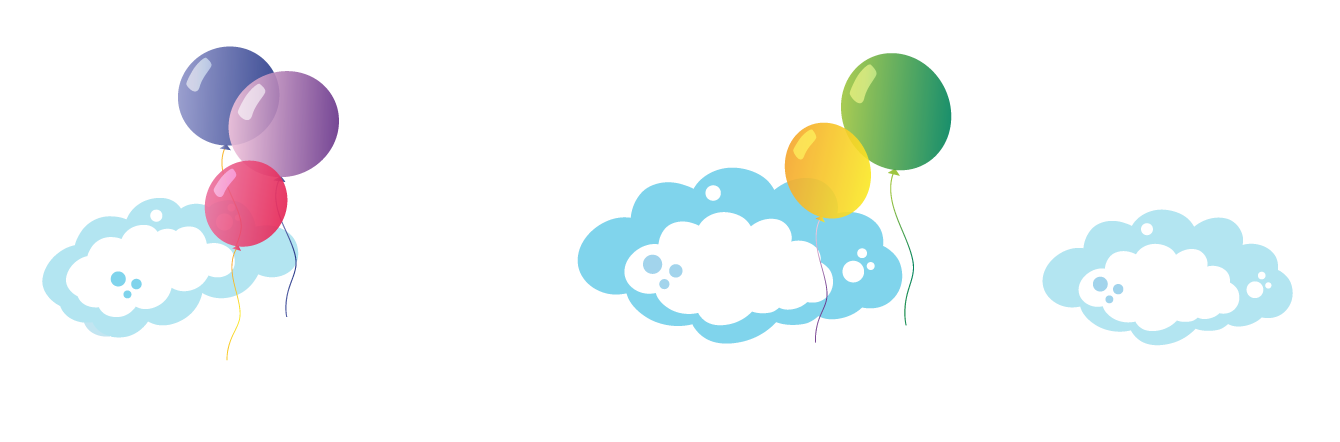 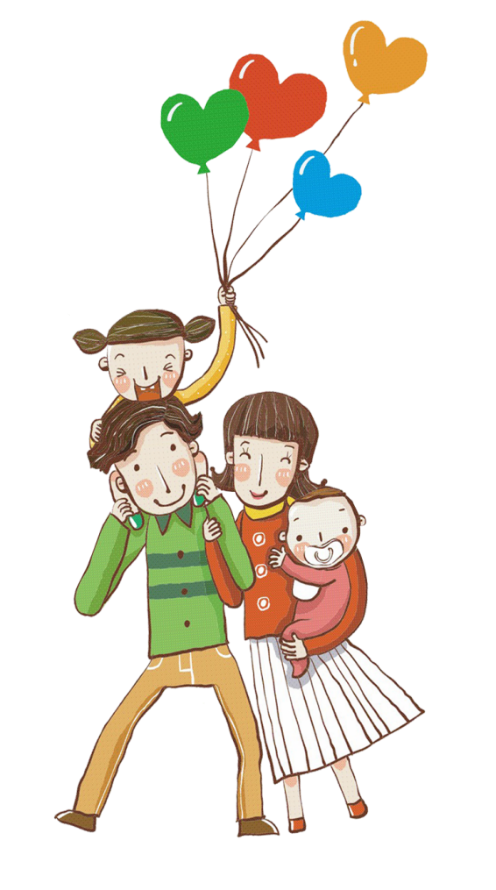 ngậm đòng
thoang thoảng
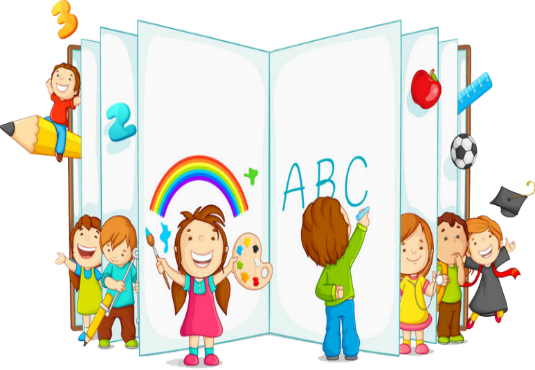 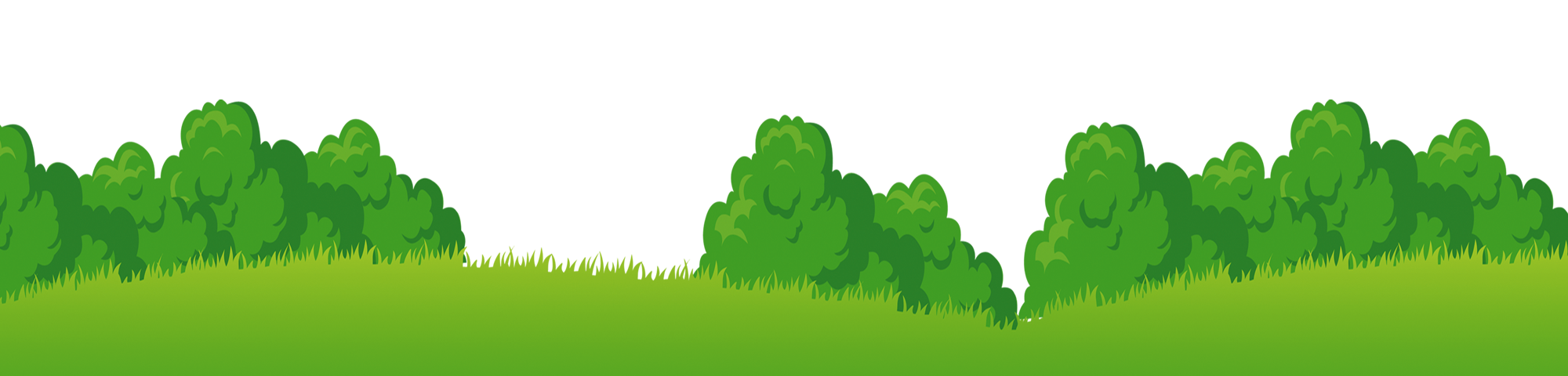 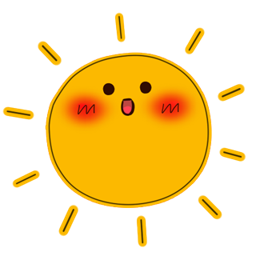 ngậm đòng
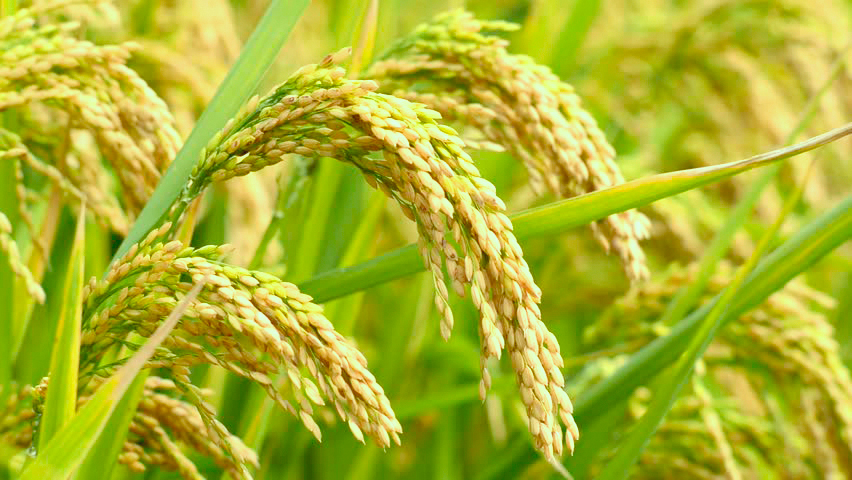 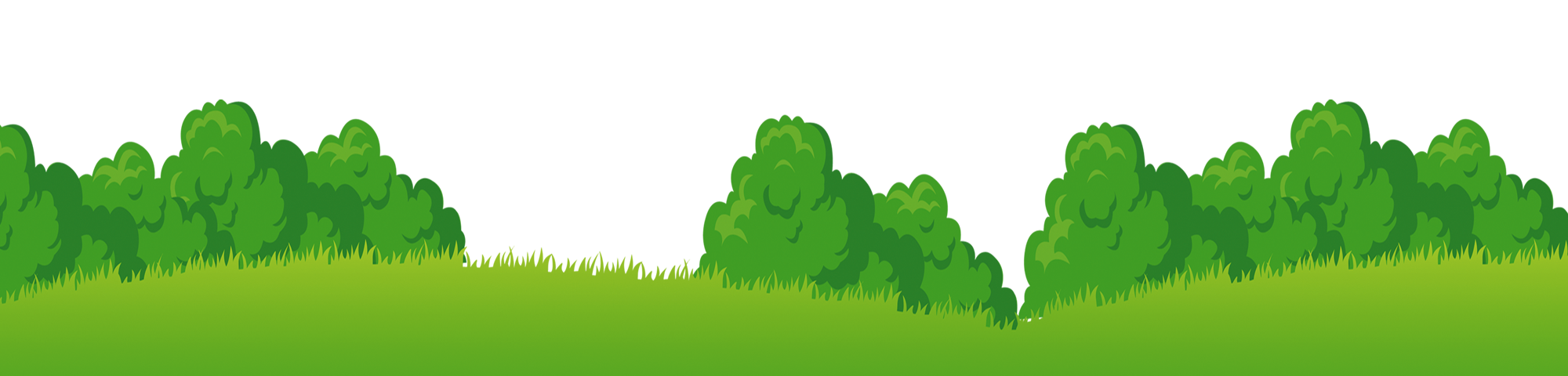 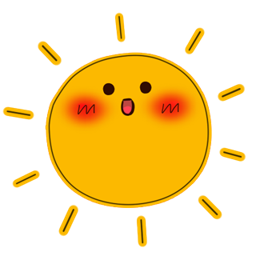 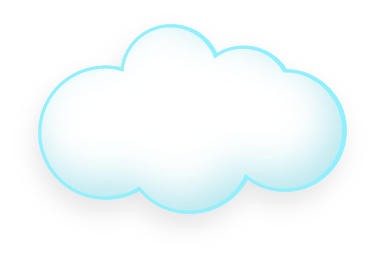 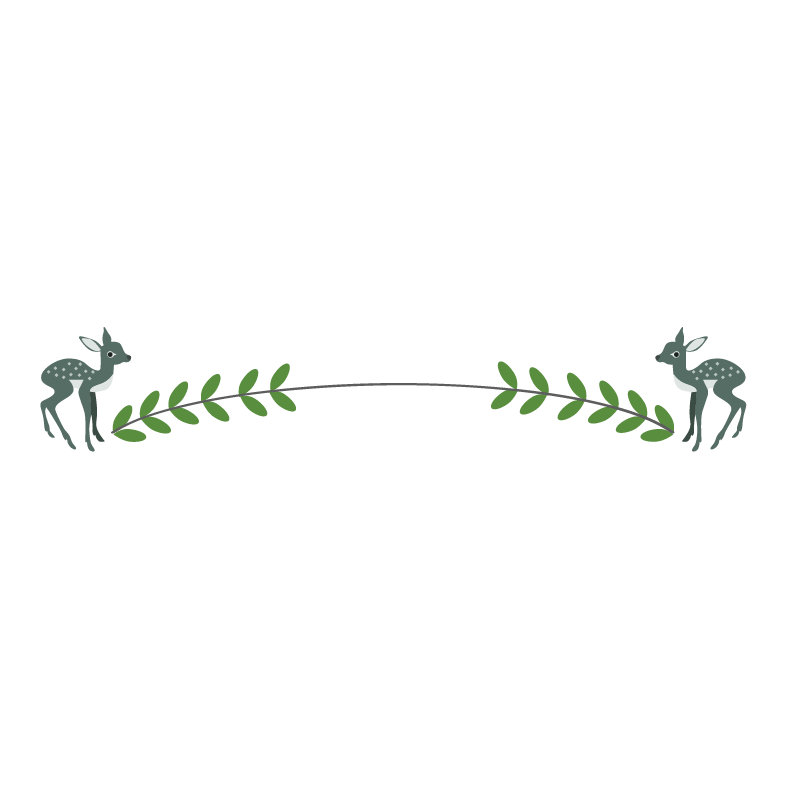 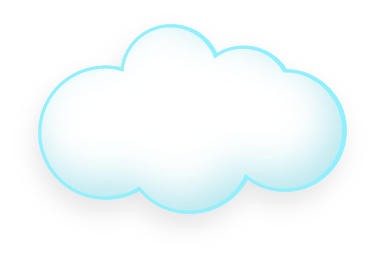 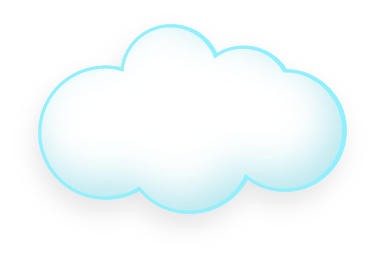 Nội dung
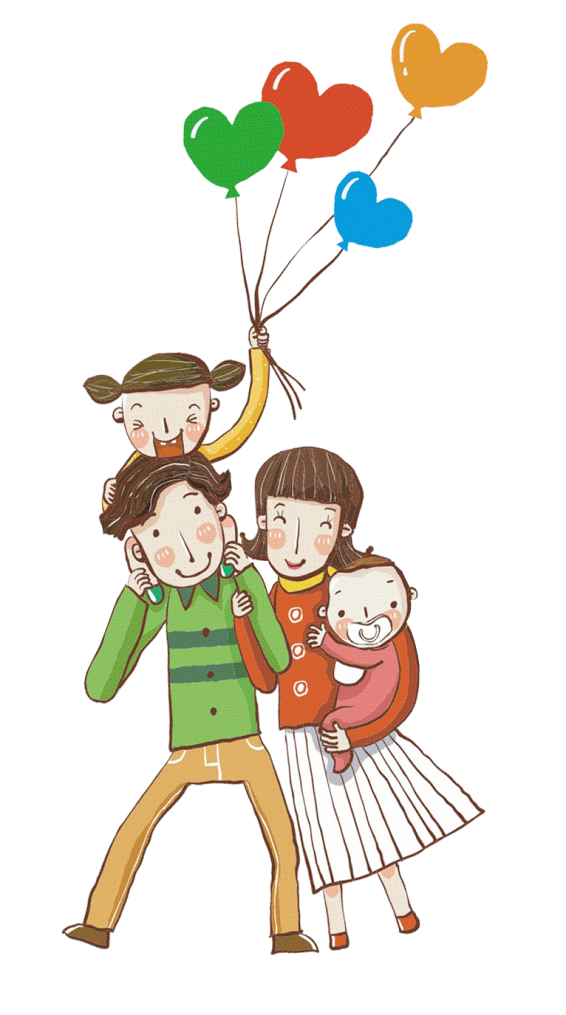 Cảnh đẹp của quê hương trong một buổi chiều hè
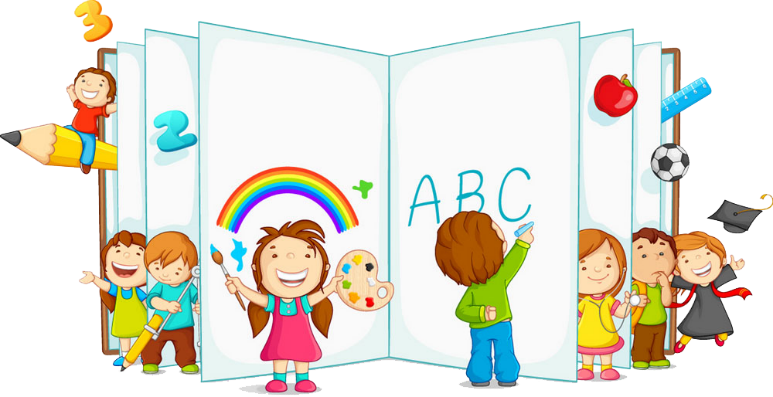 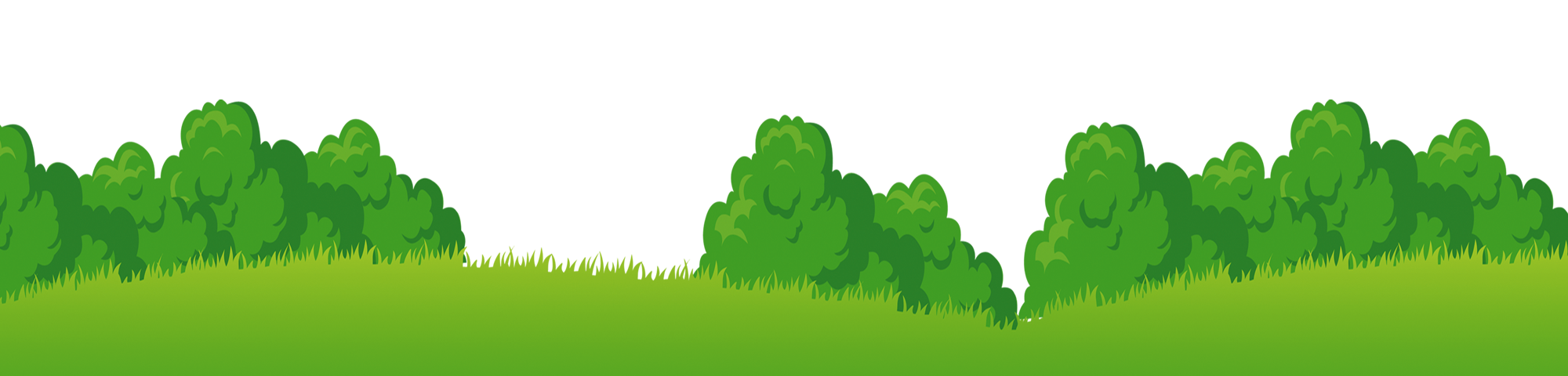 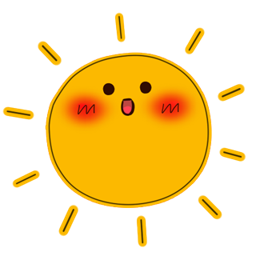 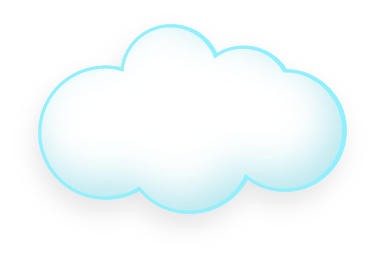 Chính tả
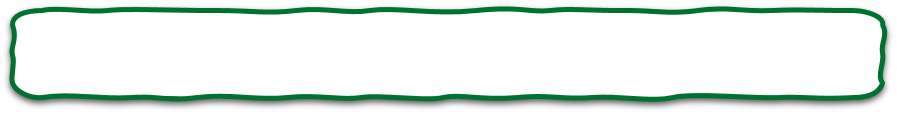 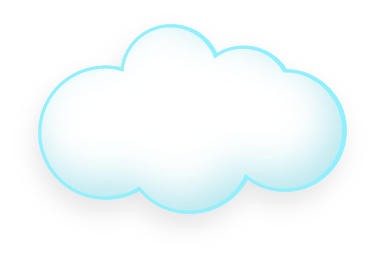 Nghe - viết
Chiều trên quê hương
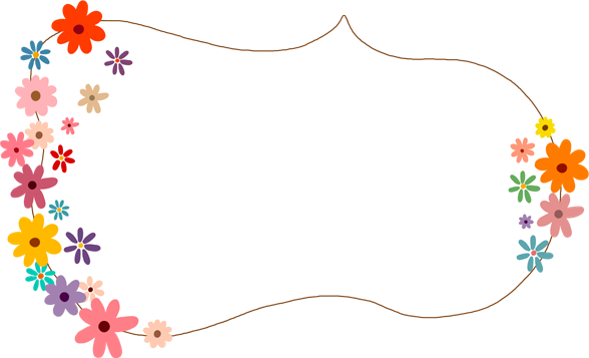 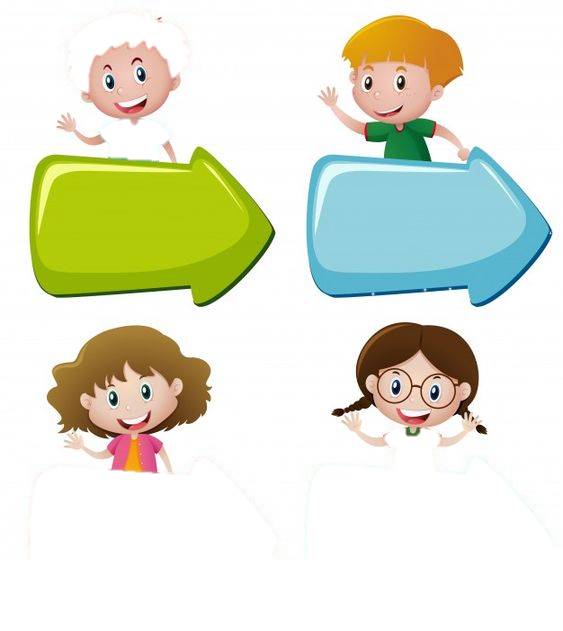 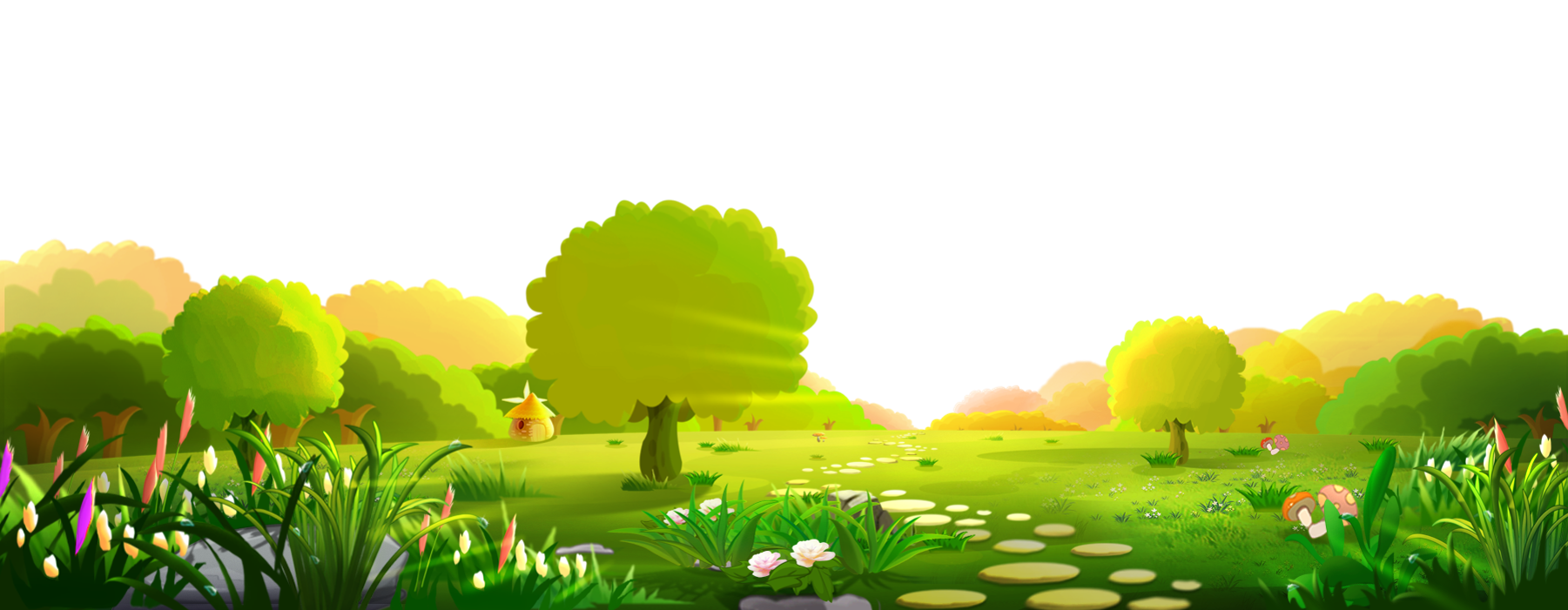 Thời gian làm bài: 10 phút
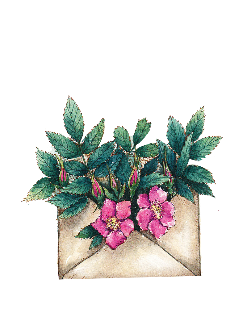 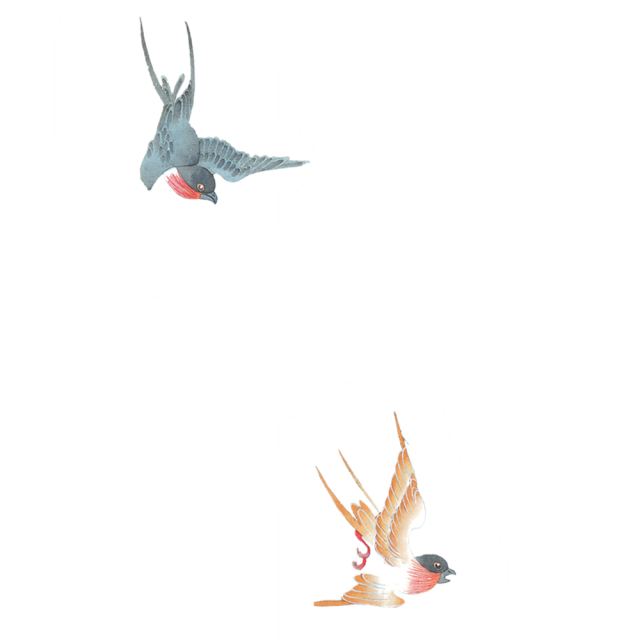 Tập làm văn
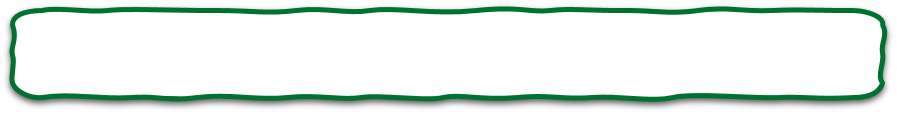 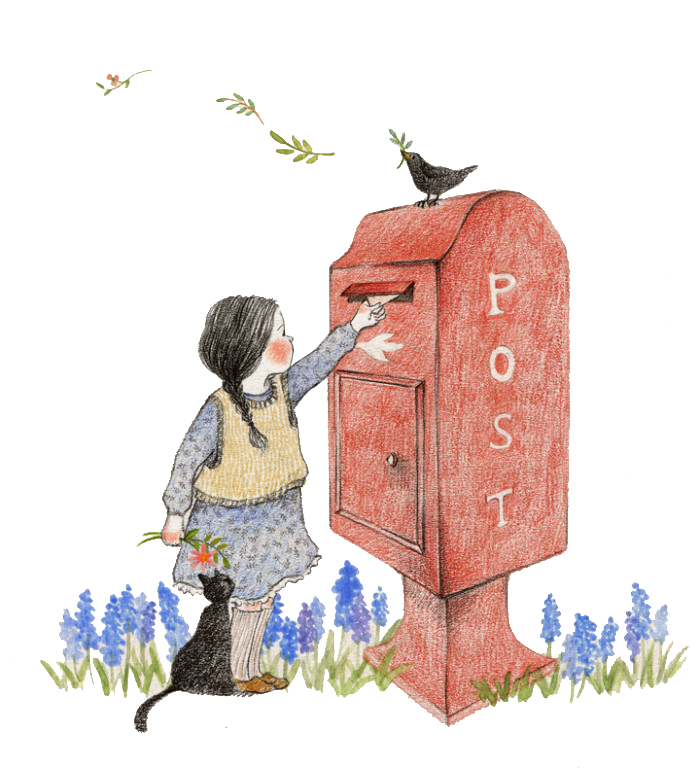 Viết một bức thư ngắn (khoảng 10 dòng) cho bạn hoặc người thân nói về ước mơ của em.
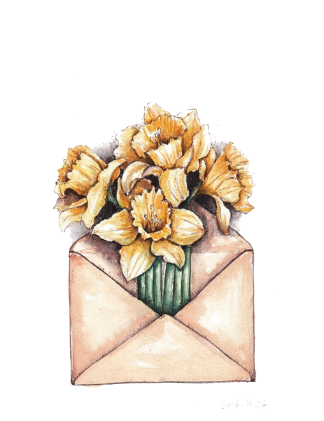 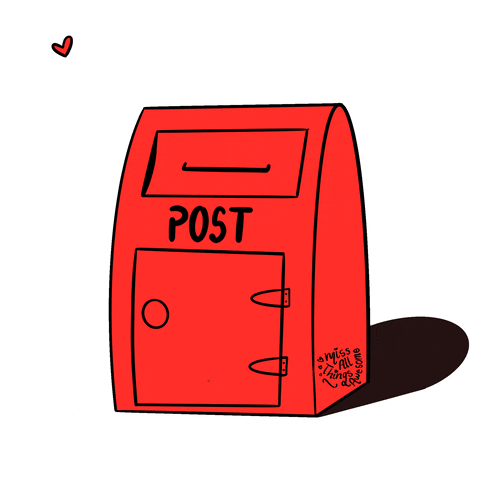 Một bức thư thường gồm những nội dung sau:
Tập làm văn
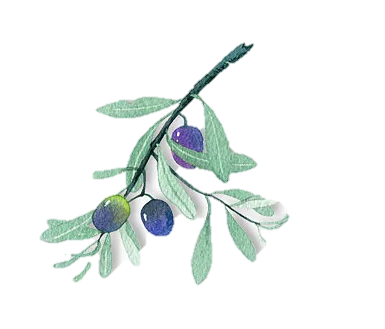 Viết một bức thư ngắn (khoảng 10 dòng) cho bạn hoặc người thân nói về ước mơ của em.
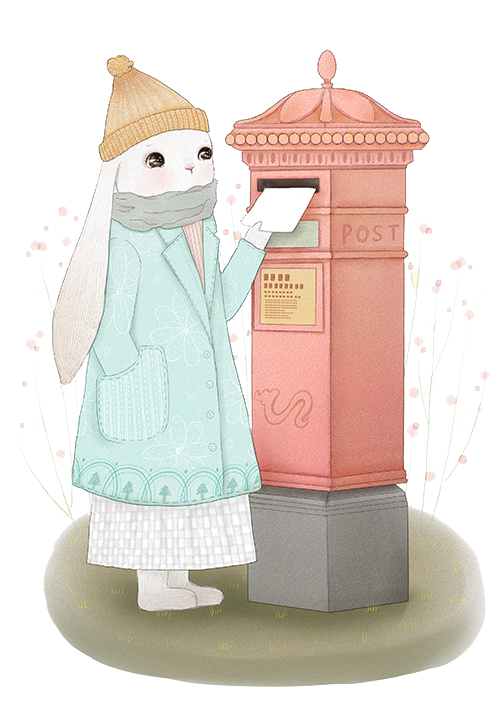 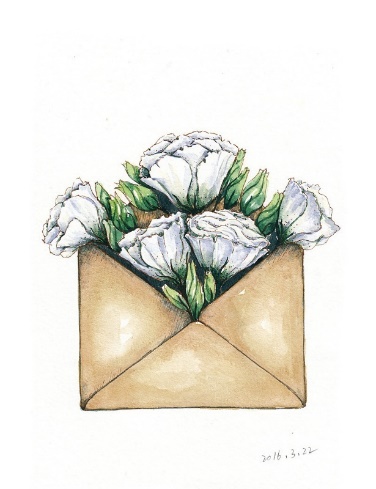 Thời gian làm bài: 40  phút
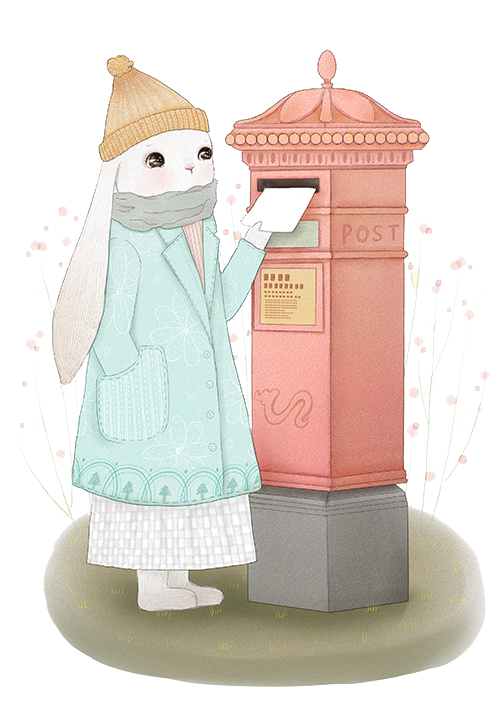 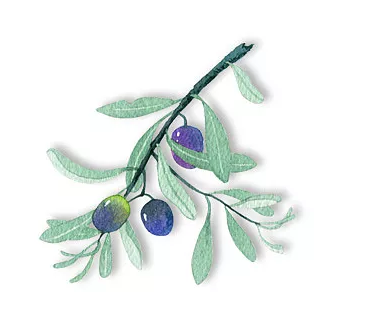 Chúc các em
làm bài tốt
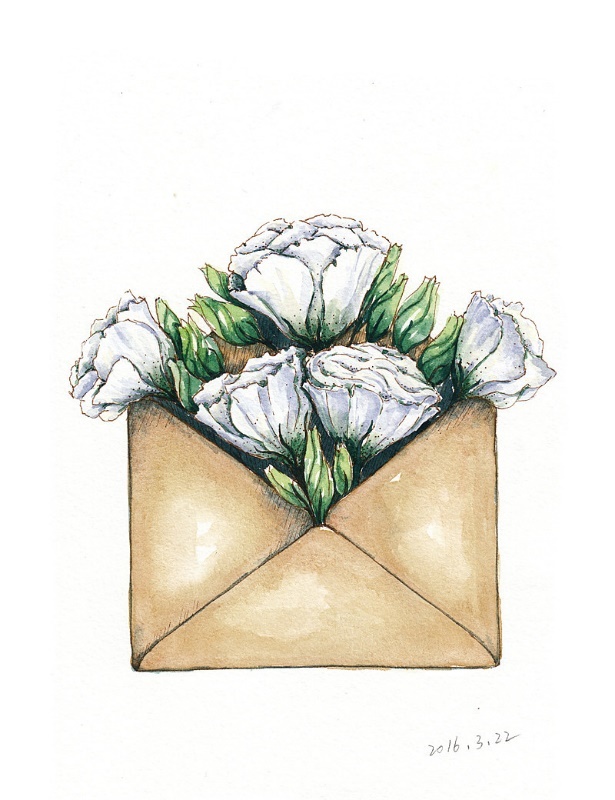